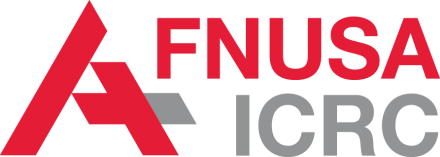 Srovnání katétrové ablace klasických pravosíňových arytmií řešených v rámci jednodenní a vícedenní hospitalizace
Z. Stárek, F. Lehar, J. Jez, M. Pešl, F. Souček, T. Kulík, 
I. Jordánová, E. Kubalová, A. Širůčková
Interventional Cardiac Electrophysiology Group, International Clinical Research Center, St. Anne's University Hospital Brno, Czech Republic
1st Department of Internal Medicine - Cardioangiology, St. Anne's University Hospital Brno
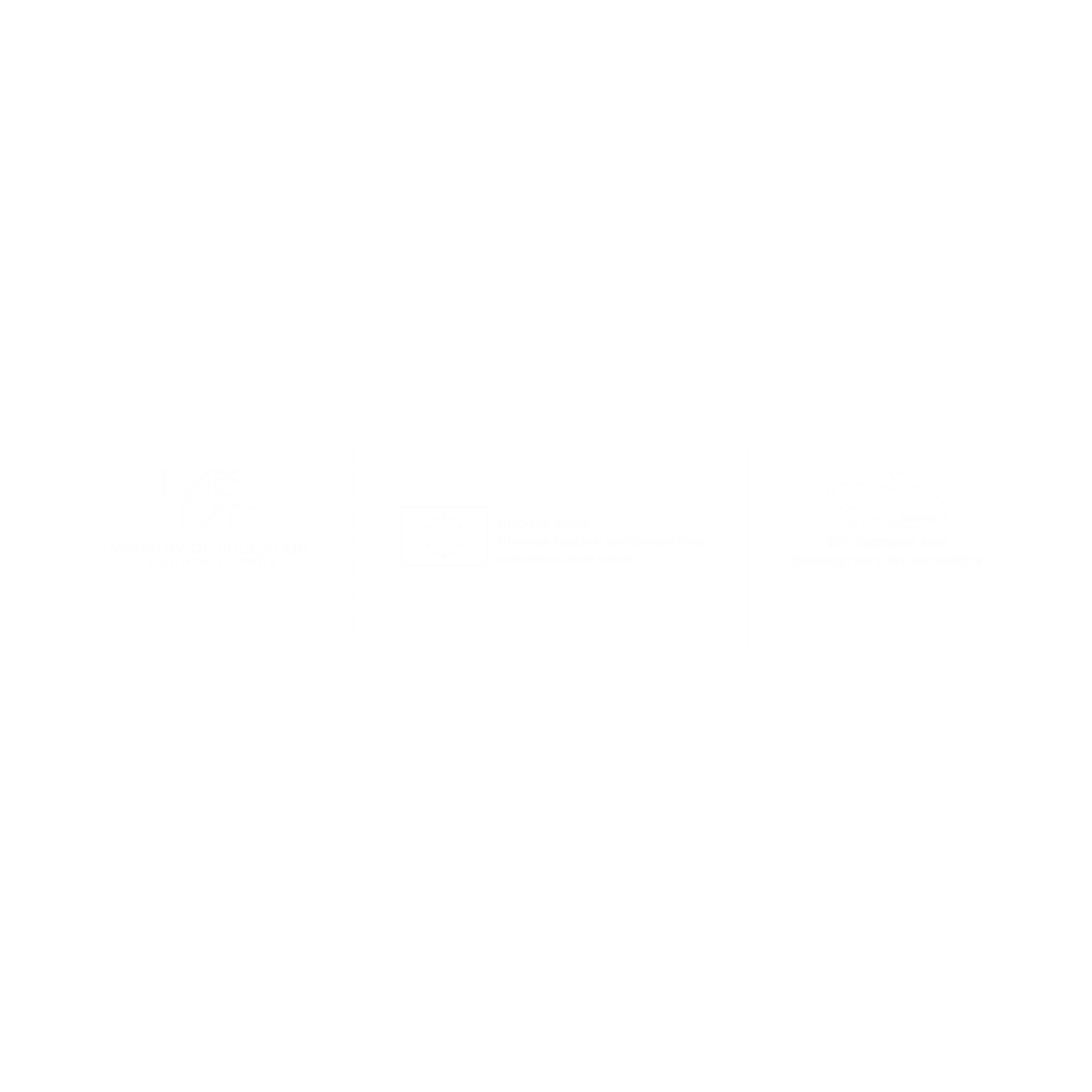 Deklarace konflikt zájmů
Srovnání RFA klasik v rámci jednodenní a vícedenní hospitalizace
Úvod
Katetrová radiofrekvenční ablace (RFA) je v současnosti nejúčinnější metodou v léčbě arytmií
U „klasických“ supraventriklárních tachykardií (SVT), jako je AVNRT, akcesorní dráhy či typický flutter síní je RFA metodou první volby s úspěšností 90-99%
Standardním režimem je RFA za vícedenní (na našem pracovišti dvoudenní) hospitalizace.

Výkon za jednodenní hospitalizace „ambulantní RFA“ je celosvětově ověřenou bezpečnou a účinnou metodou v katetrové léčbě SVT a paroxyzmální fibrilace síní
Srovnání RFA klasik v rámci jednodenní a vícedenní hospitalizace
Úvod
V České republice tradičně vícedenní hosp., limitace 
úhradou zdravotní pojišťovny
obavami stran bezpečnosti výkonu
Úhrada pojišťovny v rámci DRG systému od 1.1.2021 118000 (VD)/97350 (1D)Kč, ztráta 20650
Cena jednoho lůžkodne na standardním odd. cca 14000 Kč
Úspora ve VB 407 USD1
1 Theodoreson, HeartRhythm2015;12:1756–1761
Srovnání RFA klasik v rámci jednodenní a vícedenní hospitalizace
Úvod
V České republice tradičně vícedenní hosp., limitace 
úhradou zdravotní pojišťovny
obavami stran bezpečnosti výkonu
Data ze studií stran komplikací 1D vs VD RFA
RFA fibrilace síní
Kompl. Do 30D 0.37% vs 0.36% (p = 0.999) pac. bez kompl., 2.5% pac. s VD s periprocedurálními komplikacemi (p = 0.044), rehosp. do 30D 7.7% vs 10.2% pac. bez kompl., (p = 0.055) , 19.5% pac. s VD s periprocedurálními komplikacemi (p < 0.001), N=3054 pac.1
Kompl. 2.7% vs 2.8% p = 0.884, N = 6247 pac.2
RFA SVT – Akutní úspěšnost 96%, přechod do vícedenní hosp. 10,3%, rehospitalizace 1,8%, N = 883 pac.3
1 Deyell, J Am Coll Cardiol EP 2020;6:609–19
2 Field, Heart RhythmO2, 4, 2021;2:333–340
3 Theodoreson, HeartRhythm2015;12:1756–1761
Srovnání RFA klasik v rámci jednodenní a vícedenní hospitalizace
Úvod
Problémy s lůžkovou kapacitou nemocnic v rámci pandemie COVID 19 vedly k nutnosti omezit hospitalizace pac. léčených katetrovou ablací
Cílem naší práce je srovnat katetrové ablace supraventrikulárních tachykardií a typického flutteru síní prováděných v rámci jednodenní a vícedenní hospitalizace na našem pracovišti
Srovnání RFA klasik v rámci jednodenní a vícedenní hospitalizace
Metodika
Srovnání skupiny pacientů s SVT a typickým flutterem síní řešených katetrovou ablací v režimu 
jednodenní hospitalizace (1D)
vícedenní hospitalizace (VD), kontrolní skupinou z období před covid krizí 	
Srovnání
Základní charakteristiky souboru
Délka hospitalizace
Akutní úspešnost
Akutní komplikace
Rehospitalizace či amb. vyš.  do 30 dnů
Srovnání RFA klasik v rámci jednodenní a vícedenní hospitalizace
Metodika
RFA pacientů s SVT
Dekapolární a kvadrupolání diagnostický katetr
Nechlazený ablační katétr se 4mm tipem
Pod RTG kontrolou

RFA pac. s typickým flutterem síní
Dekapolární a duodekaolární (Haallo) katetr
Ablační katetr s chalzeným 4mm hrotem
Pod RTG kontrolou
Srovnání RFA klasik v rámci jednodenní a vícedenní hospitalizace
Metodika
Obě skupiny se lišily délkou hospitalizace
1denní hospitalizace
pac. byl přijat formálně na lůžkové oddělení, po výkonu byl na lůžku přímo na EP sále sledován za kontinuální monitorace rytmu,  ko TK každých 60 min., po 6 hodinách kontrola třísla, ex komprese, převaz  a po 30 min. dimise s doprovodem rodiny. V případě potřeby byl pacient přijat na lůžkové oddělení a standardně hospitalizován
Vícedenní hospitalizace
pac. byl standardně přijat na lůžkové oddělení, po výkonu převoz na odd., monitorace rytmu na lůžku, kontrola třísla po 6 hod. s odstraněním komprese, druhý den ráno převaz třísla a dimise
Srovnání RFA klasik v rámci jednodenní a vícedenní hospitalizace
Výsledky
V období od 11.1.2021 do 26.5.2021 bylo provedeno celkem 56 katétrových ablací v rámci 1D hosp.
V období od 3.1.2020 do 14.12.2020 bylo provedeno celkem 83 katétrových ablací v rámci VD hosp.
Základní charakteristiky obou souborů se lišily ve věku pacientů, zastoupením jednotlivých arytmií a s tím související mírou antikoagulace, blíže  viz tab. 1
Srovnání RFA klasik v rámci jednodenní a vícedenní hospitalizace
Výsledky – základní charakteristika souboru
Srovnání RFA klasik v rámci jednodenní a vícedenní hospitalizace
Výsledky
Srovnání RFA klasik v rámci jednodenní a vícedenní hospitalizace
Výsledky - komplikace
Komplikace u jednodenní hospitalizace
2x přechodne AV blokáda na sále v průbehu výkonu

Komplikace u vícedenní hospitalizace
3x přechodne AV blokáda na sále
1x nevýznamný výpotek bez nutnosti intervence
Srovnání RFA klasik v rámci jednodenní a vícedenní hospitalizace
Výsledky – přechod na VD hosp. u 1D skupiny
5 pacientů (8,9%) s nutností prodloužení 1D hospitalizace
1x přechodná AV blokáda III. st. v průbehu výkonu
1x elektrická kardioverze během protrahovaného výkonu
3x diagnostikována arytmie vyžadující komplexní RFA a vícedenní hospitalizaci stran bezpečnosti
Atypický flutter z levé síne, fokální síňová	tachykardie z levé síně, atypický flutter z pravé síne
Srovnání RFA klasik v rámci jednodenní a vícedenní hospitalizace
Výsledky – subakutní komplikace do 30D po RFA
Jednodenní hospitalizace
1 pacient neplánovaně hospitalizován po 24 hodinách pro AV blokádu II. stupne
Vícedenní hospitalizace
1 pacient vyšetřen na nízkoprahovém příjmu pro recidivu SVT, řešeno adenosinem, bez nutnosti hospitalizace
1 pacient vyšetřen na nízkoprahovém příjmu pro hematom v třísle, bez nutnosti hospitalizace
Srovnání RFA klasik v rámci jednodenní a vícedenní hospitalizace
Závěr
Radiofrekvenční katétrová ablace klasických pravosíňových arytmií řešená v režimu jednodenní hospitalizace je srovnatelně úspěšná a bezpečná jako RFA těchto arytmií s vícedenní hospitalizací
V podmínkách DRG systému České republiky jsou tyto výkony hůře placené
Jednodenní hospitalizace klasických, ale i některých komplexních arytmií jsou budoucností srdeční elektrofyziologie
Je třeba pokračovat v jednání s ministerstvem  pojišťovnami stran úhrady těchto výkonů
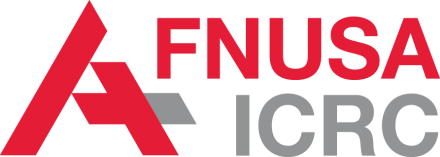 Děkuji za pozornost
zdenek.starek@fnusa.cz
St. Anne’s University Hospital Brno 
International Clinical Research Center
Pekařská 53
656 91  Brno, Czech Republic
Tel:  + 420 543 181 111

www.fnusa-icrc.org
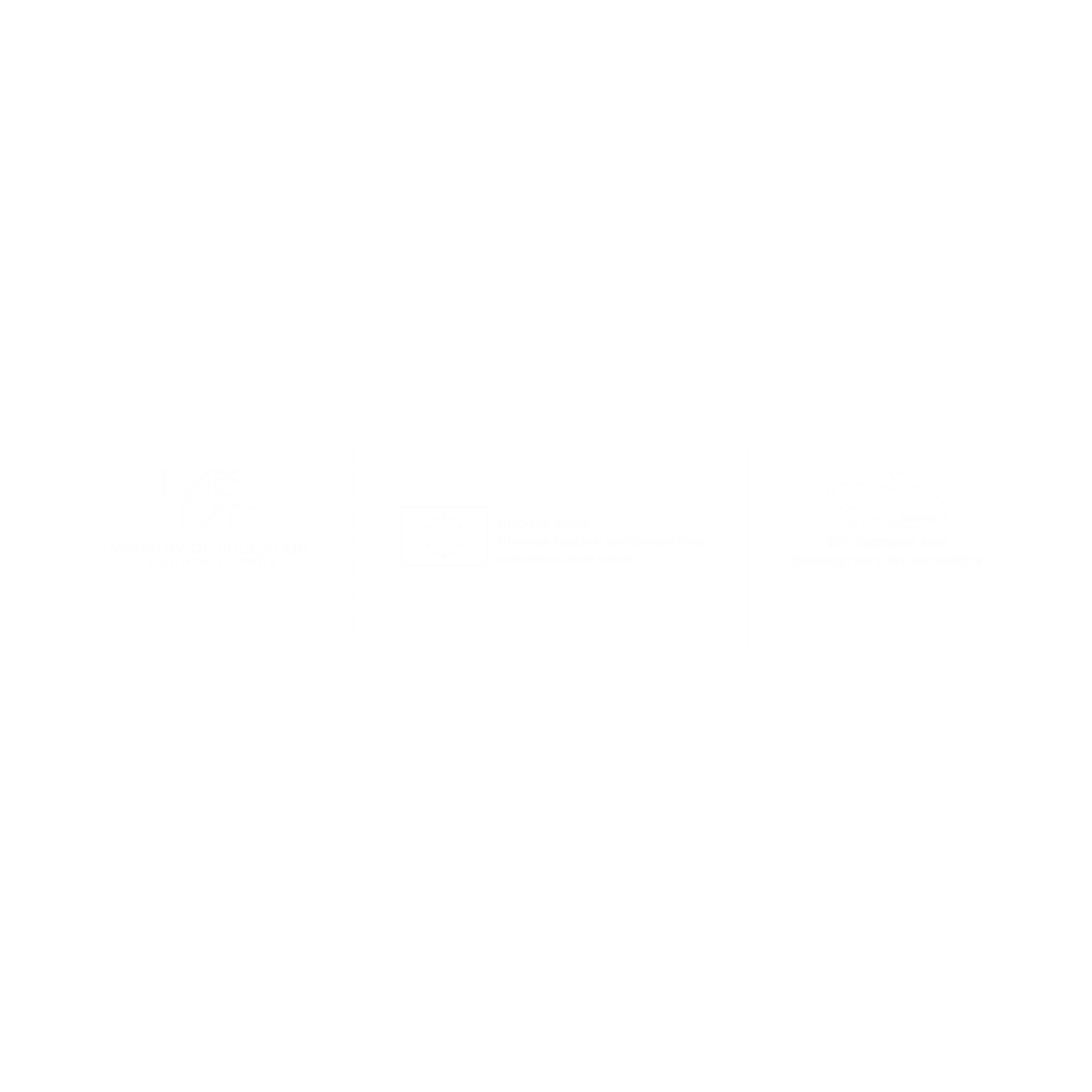